e-handout
To have these notes 
without taking notes
Go to OrHaOlam.com
Click on Messages tab, 
 2022 Messages
[Speaker Notes: You may notice that I’m slowing down in my rate of speech.  This is because we may be getting language translation equipment for simultaneous translation.]
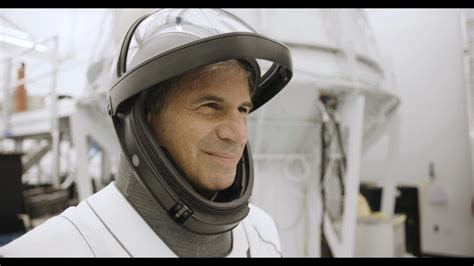 Eytan Stibbes
Mission Rakia is to perform a series of some 34 experiments in zero G conditions
[Speaker Notes: https://www.reddit.com/r/SpacePharma/comments/tpggc6/mission_rakia_preps_for_takeoff/
Right now in the ISS.  Shabbat: candles spherical flame.]
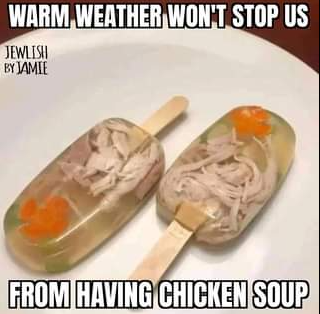 [Speaker Notes: Charles Bayer]
Facebook comments:
While there is health benefit in a good chicken soup, I thought part of the benefit was the steam and vapors from it as it is sipped.  SW: And the globules of schmaltz [chicken fat] floating on the surface.
Facebook comments:
It’s called kholodets and it’s a popular dish Ukrainian Jews make all the time, and it is quite good!  Really liking the kholodets on a stick idea, just needs a slice of egg.
[Speaker Notes: Charles Bayer]
Passover is the Jewish holiday most famous across the entire Jewish world.
93 percent among Israeli Jews participate 
70 percent in the United States.
[cp: Easter is celebrated by 79% of Gentiles.]
[Speaker Notes: https://www.chicagojewishnews.com/what-is-the-percentage-of-jews-that-celebrate-passover/        Copyright © 2022 by Chicagojewishnews. All rights reserved.
My parents used to fly me home for Passover when undergrad.  Then me and Dawn.
The number of Jewish Israelis planning to fast on Yom Kippur is 5%. While 5% plan to only consume liquids!!]
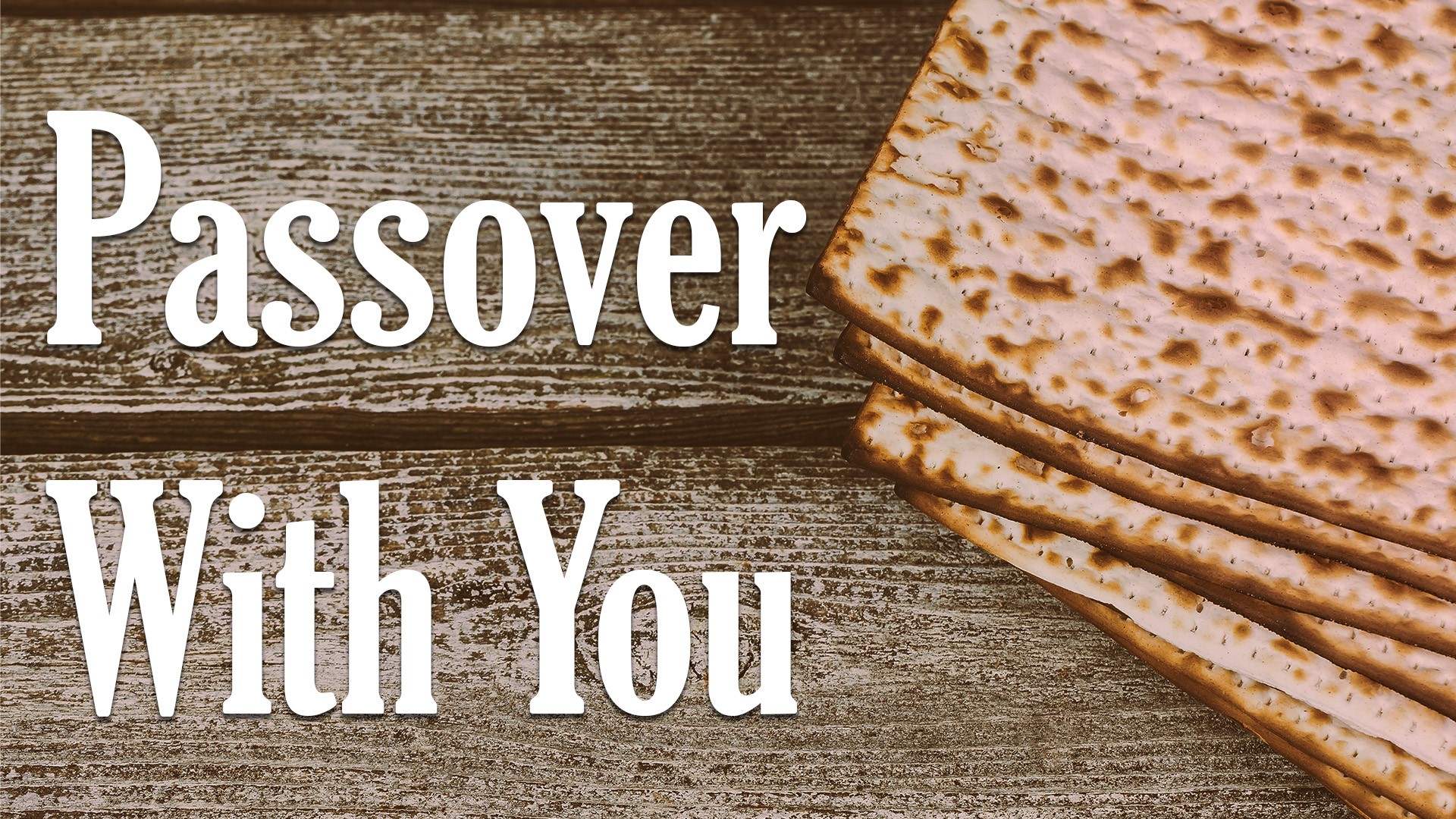 Lk. 22.14-16 When the hour came, Yeshua reclined at table, and the emissaries with Him.  And He said to them, “I have eagerly desired to eat this Passover with you before I suffer. For I tell you, I will never eat it again until it is fulfilled in the kingdom of God.”
What did it look like 
in Yeshua’s day?
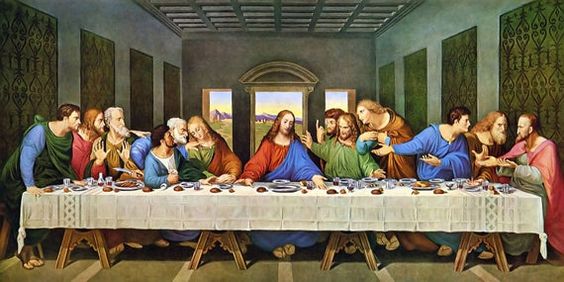 [Speaker Notes: Leonardo’s 
Still daylight
Bread cf matzah
No families “When your son shall ask.”
Fish cf lamb
Only one person stereotypically Jewish looking, Yehuda/Judas
Straight table

This is one of the objects of Christian culture that precipitated the Messianic movement.]
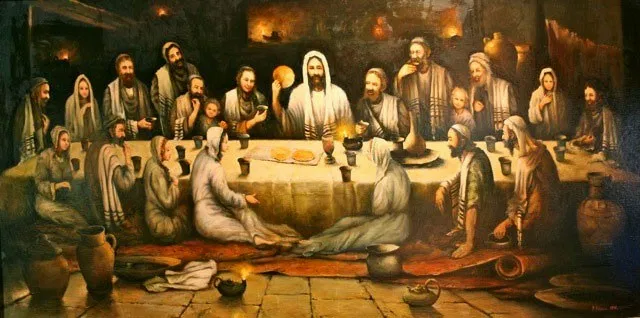 [Speaker Notes: Bohdan Piasecki’s painting of the Last Supper added six women and two children.  Dark outside.  Appears to be matzah.  
Intimate family atmosphere.]
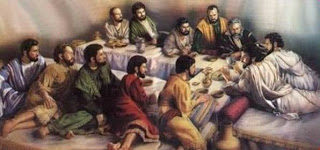 [Speaker Notes: Triclinium table.  Note reclining.  Left out women and children.]
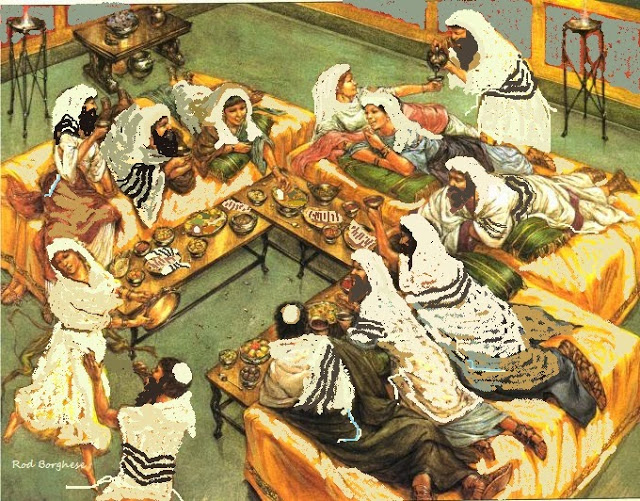 [Speaker Notes: https://www.artranked.com/images/cb/cbf2d222268f695163fcc913d363493f.jpg

Triclinium, dancing, women there, music.  No Yeshua.]
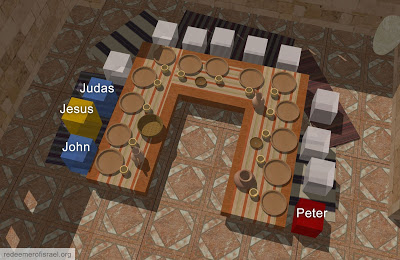 [Speaker Notes: https://blogs.bible.org/wp-content/uploads/2020/08/Last-Supper-Triclinium-2.jpg  

Probable seating.  John-Yokhanan at Yeshua’s right [bosom], Yehuda-Judas next to him for dipping.  Kefa-Peter opposite Yokhanan so could ask him questions.
Key issue is the intimacy and warmth.  Seder]
Lk. 22.14-16 When the hour came, Yeshua reclined at table, and the emissaries with Him.  And He said to them, “I have eagerly desired to eat this Passover with you before I suffer. For I tell you, I will never eat it again until it is fulfilled in the kingdom of God.”
Shmot/Ex 12.3 On the tenth day of this month, each man is to take a lamb or kid for his family, one per household.
Lamb per household.
Family is a unit of worship.
70% of American Jews observe
[Speaker Notes: Original mentality.
70% USA today.
Seder relational.  Family was a worship unit!
First date I had with Dawn was to take her to a Passover Seder.  Shocked everyone…halfway hippie 3 piece suit.
My parents would fly me in from Cincinnati for Seder.   After married, flew Dawn and me to NYC.  
[Last item to drop off radar when Jews assimilating.  In FSU, Jewish practice prohib, but one woman only knew of “holiday crackers.”  Till HS age then FSU passport, Yevrai.  First time she found out she was Jewish.  She came to faith in our Aleph outreach.]]
All the liturgy and Torah that we do has an underlying purpose.  
All relational.  “with you”
Love G-d.
Love your neighbor. 
Yeshua’s last instructions at His last supper Passover Seder…
Yn. 17.21-23 That they may all be one. Just as you, Father, are united with me and I with you, I pray that they may be united with us, so that the world may believe that you sent me. The glory which you have given to me, I have given to them;
Yn. 17.21-23  so that they may be one, just as we are one — I united with them and you with me, so that they may be completely one, and the world thus realize that you sent me, and that you have loved them just as you have loved me.
End times, last days warning to His followers…
Matt.24.9-13 “Then they will hand you over to persecution and will kill you. You will be hated by all the nations because of My name. And then many will fall away and will betray one another and hate one other.
Term in Hebrew:
שִׂנאָת חִנָּם  sinat khinam    
Baseless hatred
[Speaker Notes: Literally: Free hatred.  I.e., unjustified.  Cause of loss to Romans of 2nd Temple.  Zealots burned the grain stores.]
Matt.24.9-13 Many false prophets will arise and lead many astray. Because lawlessness will multiply, the love of many will grow cold. But the one who endures to the end will be saved.
[Speaker Notes: So much antagonism to our lifestyle and message, easy to be defensive.]
There are two recipients of this wrath:
There are two recipients of this wrath:
Jewish people genealogically, and the Ruths.  [ID with Jews]
There are two recipients of this wrath:
Jewish people genealogically, and the Ruths.  [ID with Jews]
People of any nation who love and obey Messiah and scripture.
There are two recipients of this wrath:
Jewish people genealogically, and the Ruths.  [ID with Jews]
People of any nation who love and obey scripture. 
Messianic believers are both.
[Speaker Notes: Welcome to the most hated group on the planet!]
Rev 12.10-17 “Now have come the salvation and the power and the kingdom of our God and the authority of His Anointed One, for the accuser of our brothers and sisters—the one who accuses them before our God day and night—has been thrown out.
Main function of Satan is accusations.  
Guilt before G-d.  You did this wrong.   G-d is mad at you.
Main function of Satan is accusations.  
Guilt before G-d.  You did this wrong.   G-d is mad at you.
Accusations at G-d: He let you down here and here.
Accusations of people: they are wrong in such and such.  You need to be against them.
Accusations of people: they are wrong in such and such.  You need to be against them.
Accusations of people: They are against you.  They don’t like you.

Accusations four ways  rage.
Rev 12.10-17 They overcame him by the blood of the Lamb and by the word of their testimony, and they did not love their lives even in the face of death. Therefore rejoice, O heavens, and you who dwell in them! Woe to the earth and the sea, for the devil has come down to you with great rage, knowing that his time is short.
Rev 12.10-17 Now when the dragon saw that he had been thrown to the earth, he stalked the woman who had given birth to the male child.
[Speaker Notes: Satan is out to destroy the genealogical Jews, the birth family of the Messiah.]
Rev 12.10-17 But the woman was given two wings of the great eagle, so that she might fly away from the presence of the serpent into the wilderness, to the place where she is taken care of — for a time, times, and half a time…
[Speaker Notes: G-d protects the Jewish people]
Rev 12.10-17 So the dragon became enraged at the woman and went off to make war with the rest of her offspring — those who keep the commandments of God and hold to the testimony of Yeshua.
[Speaker Notes: Rest of her offspring: Jews and all nations who ally with Israel and keep Torah.]
There are two recipients of this wrath:
Jewish people genealogically, and the Ruths.  [ID with Jews]
People of any nation who love and obey scripture. 
Messianic believers are both.
This last days intense spirit of accusations and wrath is both external and internal:
The Jewish people
Believers in Messiah
Fellow congregants
Family members.
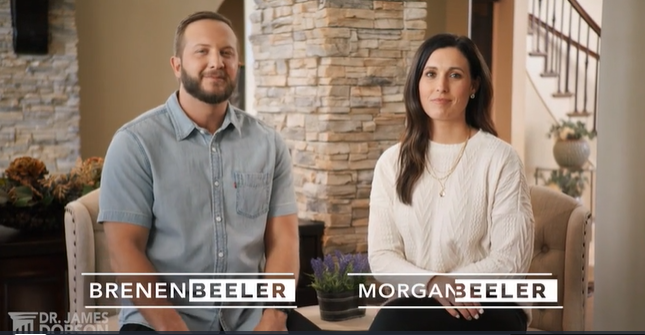 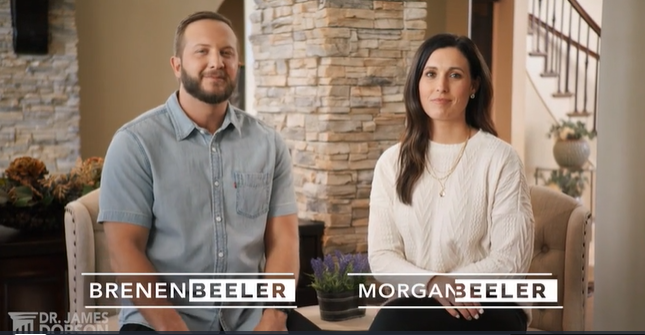 [Speaker Notes: https://www.drjamesdobson.org/marriage-parenting/error-or-opportunity-beelers-episode-9]
A whole series of ~2 minute clips like this at https://www.drjamesdobson.org/marriage-parenting
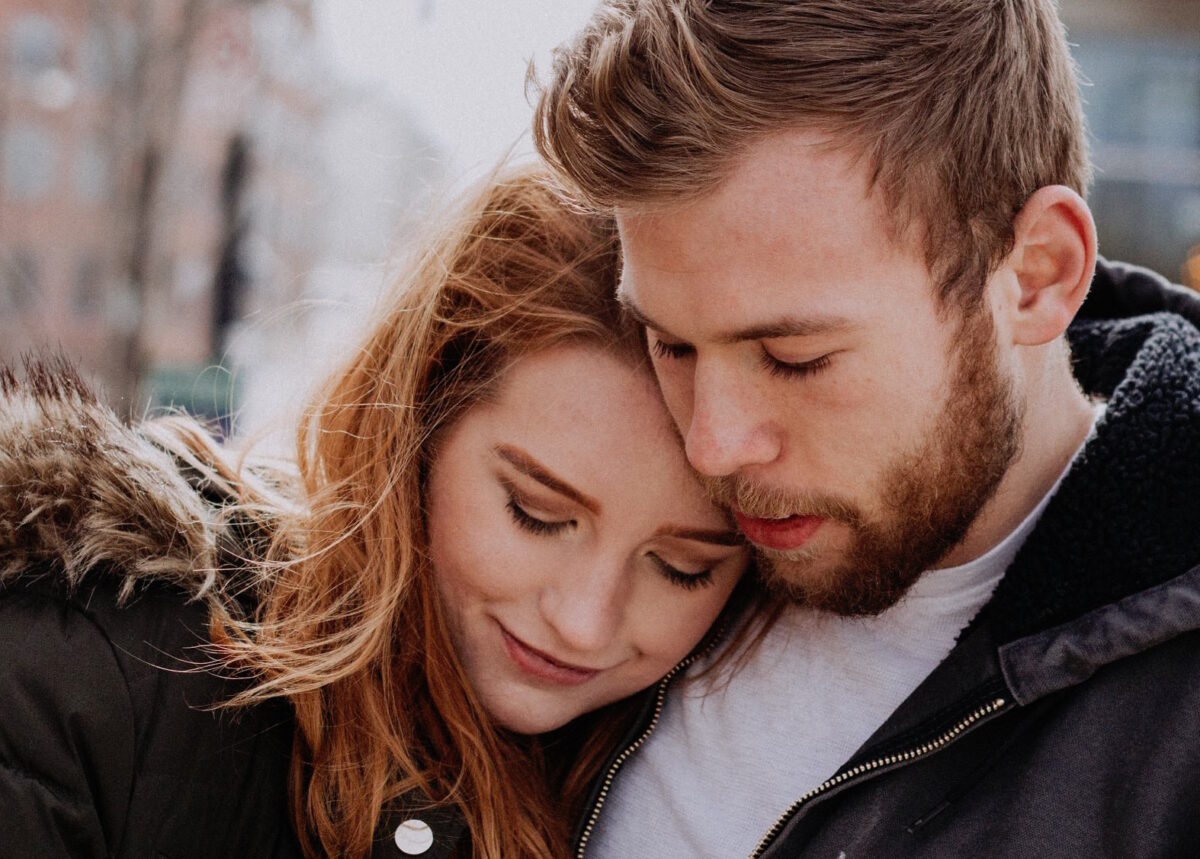 Marriage 
de-stress
Setting out to repair a marriage may mean listening more deeply to your partner and understanding their fears, needs, hopes, and priorities. (Joanna Nix-Walkup/Unsplash
[Speaker Notes: https://www.theepochtimes.com/de-stressing-your-marriage_4381651.html?utm_source=brightnoe&utm_campaign=bright-2022-04-14&utm_medium=email&est=S1k8%2FarwXxme6XE1orsoDX3iGmCsoiXFwFLkSegK978PS5RdogEcBFPbyoW8Nc0F6Q%3D%3D&est=[EMAIL_SECURE_LINK]]
Each day, approximately 2,000 marriages in the United States end in divorce. The top reasons for marital splits include constant fighting and infidelity. But these problems don’t appear out of nowhere. They often start with a breakdown in communication.
[Speaker Notes: https://www.theepochtimes.com/de-stressing-your-marriage_4381651.html?utm_source=brightnoe&utm_campaign=bright-2022-04-14&utm_medium=email&est=S1k8%2FarwXxme6XE1orsoDX3iGmCsoiXFwFLkSegK978PS5RdogEcBFPbyoW8Nc0F6Q%3D%3D&est=[EMAIL_SECURE_LINK]]
Gal. 5.14-15 For the whole of the Torah is summed up in this one sentence: “Love your neighbor as yourself”; but if you go on snapping at each other and tearing each other to pieces, watch out, or you will be destroyed by each other!
This last days intense spirit of accusations and wrath is both external and internal:
The Jewish people
Believers in Messiah
Fellow congregants
Family members.
For the second time in recent weeks, residents of Sarasota, Florida found antisemitic flyers blaming Jews for Russia’s invasion of Ukraine and the COVID pandemic on Saturday.
[Speaker Notes: https://unitedwithisrael.org/florida-hatemongers-blame-jews-for-russian-invasion-covid-19/?utm_source=newsletters_unitedwithisrael_org&utm_medium=email&utm_content=Israeli+Hero+%E2%80%98Took+Bullets%E2%80%99+to+Save+Infant%E2%80%99s+Life+During+Attack%3B+Secret+Israel-Arab+Military+Alliance+Ready+to+Fight+Iran%3B+%E2%80%98Get+Out%21%27+Israeli+Politician+Accuses+Blinken+of+%E2%80%98Provocation%E2%80%99&utm_campaign=20220330_m167210520_Israeli+Hero+%E2%80%98Took+Bullets%E2%80%99+to+Save+Infant%E2%80%99s+Life+During+Attack%3B+Secret+Israel-Arab+Military+Alliance+Ready+to+Fight+Iran%3B+%E2%80%98Get+Out%21%27+Israeli+Politician+Accuses+Blinken+of+%E2%80%98Provocation%E2%80%99&utm_term=more_btn_dark_jpg]
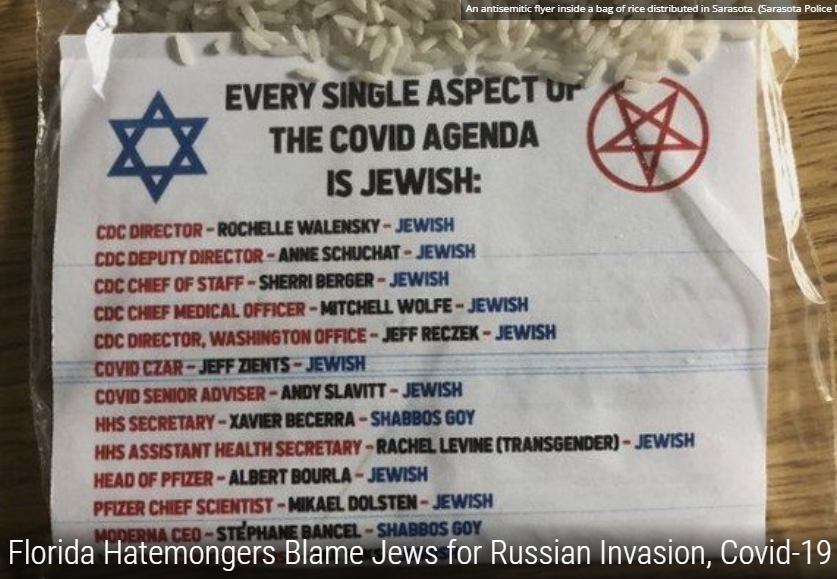 [Speaker Notes: https://unitedwithisrael.org/florida-hatemongers-blame-jews-for-russian-invasion-covid-19/?utm_source=newsletters_unitedwithisrael_org&utm_medium=email&utm_content=Israeli+Hero+%E2%80%98Took+Bullets%E2%80%99+to+Save+Infant%E2%80%99s+Life+During+Attack%3B+Secret+Israel-Arab+Military+Alliance+Ready+to+Fight+Iran%3B+%E2%80%98Get+Out%21%27+Israeli+Politician+Accuses+Blinken+of+%E2%80%98Provocation%E2%80%99&utm_campaign=20220330_m167210520_Israeli+Hero+%E2%80%98Took+Bullets%E2%80%99+to+Save+Infant%E2%80%99s+Life+During+Attack%3B+Secret+Israel-Arab+Military+Alliance+Ready+to+Fight+Iran%3B+%E2%80%98Get+Out%21%27+Israeli+Politician+Accuses+Blinken+of+%E2%80%98Provocation%E2%80%99&utm_term=more_btn_dark_jpg]
Many of the flyers were titled “Every single aspect of the Ukraine-Russia War is Jewish,” and featured images of Ukrainian and Russian Presidents Volodymyr Zelensky and Vladimir Putin wearing kippot at the Western Wall.
[Speaker Notes: https://unitedwithisrael.org/florida-hatemongers-blame-jews-for-russian-invasion-covid-19/?utm_source=newsletters_unitedwithisrael_org&utm_medium=email&utm_content=Israeli+Hero+%E2%80%98Took+Bullets%E2%80%99+to+Save+Infant%E2%80%99s+Life+During+Attack%3B+Secret+Israel-Arab+Military+Alliance+Ready+to+Fight+Iran%3B+%E2%80%98Get+Out%21%27+Israeli+Politician+Accuses+Blinken+of+%E2%80%98Provocation%E2%80%99&utm_campaign=20220330_m167210520_Israeli+Hero+%E2%80%98Took+Bullets%E2%80%99+to+Save+Infant%E2%80%99s+Life+During+Attack%3B+Secret+Israel-Arab+Military+Alliance+Ready+to+Fight+Iran%3B+%E2%80%98Get+Out%21%27+Israeli+Politician+Accuses+Blinken+of+%E2%80%98Provocation%E2%80%99&utm_term=more_btn_dark_jpg]
One fear that Jews have, both within and without Ukraine, is that of being blamed for the very war itself. One of the oldest anti-Semitic tropes in history is that Jews, regardless of how much influence they may actually have in a state’s affairs, are somehow responsible for leading their countries into war.
[Speaker Notes: https://voegelinview.com/for-jews-russias-invasion-of-ukraine-is-especially-traumatic/]
Charles Lindbergh and the America First party accused Jews of trying to persuade the Roosevelt administration to take the United States into war in 1941;
[Speaker Notes: https://voegelinview.com/for-jews-russias-invasion-of-ukraine-is-especially-traumatic/]
In the early 2000s the Jewish Bush administration officials Paul Wolfowitz and Douglas J. Feith were accused of taking the United States to war with Iraq.
[Speaker Notes: https://voegelinview.com/for-jews-russias-invasion-of-ukraine-is-especially-traumatic/]
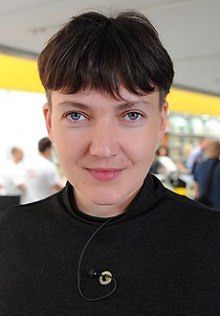 Nadiya Savchenko writes about “The disgusting Jewish takeover of Ukraine.”
[Speaker Notes: https://englishnews.org/2020/04/10/the-jewish-takeover-of-ukraine-zelenskys-political-prisoners/]
The process of the Jewish president of Ukraine Zelensky coming to power started back in 2014 with what at the time I described as the ‘2nd Jewish War against Ukraine’. The civil war that overthrew the non-EU compliant prior leadership of Ukraine. This was the Jewish Takeover of Ukraine.
[Speaker Notes: https://englishnews.org/2020/04/10/the-jewish-takeover-of-ukraine-zelenskys-political-prisoners/]
The 1st war against Ukraine was of course was the Holodomor, the genocide of upwards of 7 million Ukrainians died during the artificial famine introduced deliberately under the USSR by the Jewish coordinators and Jewish economic theories that controlled Ukraine.
[Speaker Notes: https://englishnews.org/2020/04/10/the-jewish-takeover-of-ukraine-zelenskys-political-prisoners/]
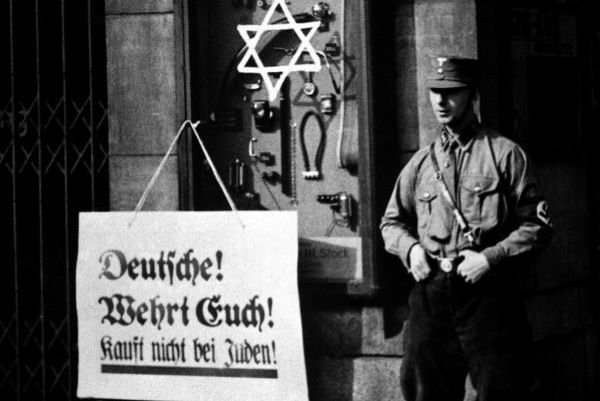 [Speaker Notes: Antisemitic boycott sign in Nazi Germany. (illustrative) (shutterstock)]
The umbrella organization of Belgium’s Jewish community is taking legal action against a car repair shop owner who refuses to serve Jewish customers.
[Speaker Notes: https://unitedwithisrael.org/no-jews-european-business-owner-protests-israel-with-antisemitic-discrimination/?utm_source=newsletters_unitedwithisrael_org&utm_medium=email&utm_content=Arabs+Attack+Worshipers+at+Western+Wall%3B+European+Business+Bans+Jews%3B+Amazing+6-Minute+Crash+Course+on+Passover%3B+Do+it+Right+on+Passover+Night%21&utm_campaign=20220415_m167452437_Arabs+Attack+Worshipers+at+Western+Wall%3B+European+Business+Bans+Jews%3B+Amazing+6-Minute+Crash+Course+on+Passover%3B+Doing+it+Right+on+Passover+Night%21&utm_term=more_btn_light_png]
Ludo Eyckmans, who owns a garage in the Antwerp suburb of Stabroek, emailed the media announcing his refusal to serve Jews in protest of Israel’s policies towards Ukraine, according to the Belgian Jewish newspaper, Joods Actueel.
[Speaker Notes: https://unitedwithisrael.org/no-jews-european-business-owner-protests-israel-with-antisemitic-discrimination/?utm_source=newsletters_unitedwithisrael_org&utm_medium=email&utm_content=Arabs+Attack+Worshipers+at+Western+Wall%3B+European+Business+Bans+Jews%3B+Amazing+6-Minute+Crash+Course+on+Passover%3B+Do+it+Right+on+Passover+Night%21&utm_campaign=20220415_m167452437_Arabs+Attack+Worshipers+at+Western+Wall%3B+European+Business+Bans+Jews%3B+Amazing+6-Minute+Crash+Course+on+Passover%3B+Doing+it+Right+on+Passover+Night%21&utm_term=more_btn_light_png]
“As of today, our Jewish clients are no longer welcome for maintenance of their cars or solving electronic problems,” Eyckmans wrote. He went on to refer to Israel’s “failure to recognize war crimes” by the Russian army in Ukraine.
[Speaker Notes: https://unitedwithisrael.org/no-jews-european-business-owner-protests-israel-with-antisemitic-discrimination/?utm_source=newsletters_unitedwithisrael_org&utm_medium=email&utm_content=Arabs+Attack+Worshipers+at+Western+Wall%3B+European+Business+Bans+Jews%3B+Amazing+6-Minute+Crash+Course+on+Passover%3B+Do+it+Right+on+Passover+Night%21&utm_campaign=20220415_m167452437_Arabs+Attack+Worshipers+at+Western+Wall%3B+European+Business+Bans+Jews%3B+Amazing+6-Minute+Crash+Course+on+Passover%3B+Doing+it+Right+on+Passover+Night%21&utm_term=more_btn_light_png]
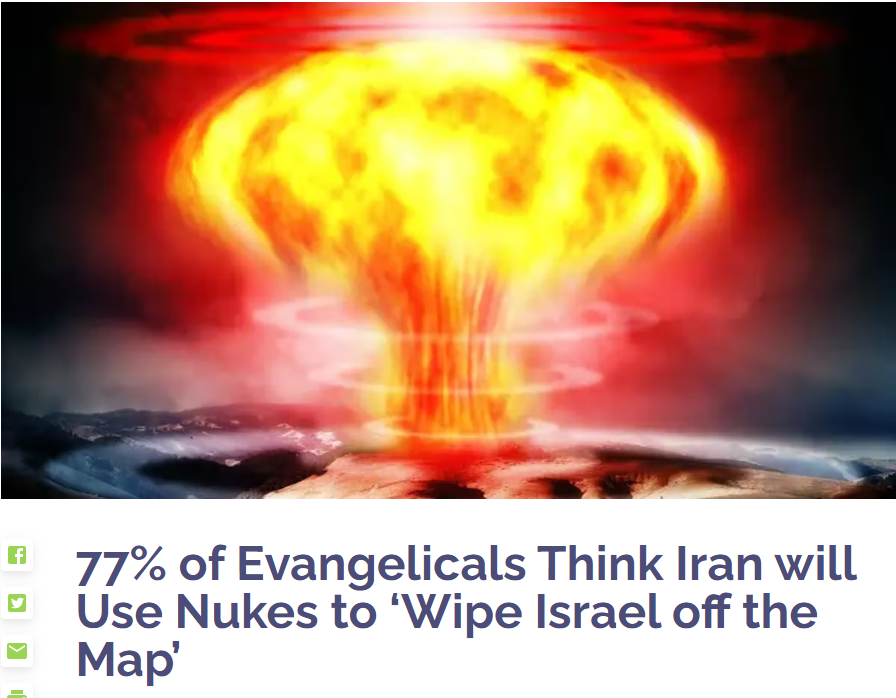 if the Iranian regime were able to build a nuclear weapon, its leaders would use it.
[Speaker Notes: https://vfinews.com/news/77-of-evangelicals-think-iran-will-use-nukes-to-wipe/77-of-evangelicals-think-iran-will-use-nukes-to-wipe?subscribed=true&mc_cid=8eca7113da&mc_eid=UNIQID]
Cancel culture is an example of this rage.  If you disagree, no honor, just expulsion.  Division of families over
Vaccine  [no official OH policy]
Critical Race Theory [official OH rejection of this!]
LBGTQI…
Abortion: pro-life / pro-choice 
Global warming
Israel: apartheid state?
What is a woman?   [XX chromosomes]
So with all this rage in the culture, do we catch it?
Selective shut down of worship
Volatile family strife
Congregational fractures.
[Speaker Notes: We’ve never had a split in the 26 years of Or HaOlam.]
Gal. 2.19-20 I have been crucified with Messiah; and it is no longer I who live, but Messiah lives in me. And the life I now live in the body, I live by trusting in Ben-Elohim —who loved me and gave Himself up for me.
[Speaker Notes: This is a real spiritual transaction, not just a theory.   Pray, repent, seek G-d, confess to those you have wronged.   We just burned the khametz of the cong in a bonfire, but as a symbol of the Ruakh flame on our lives.
Put the Blood of Messiah on our door posts and lintels.]
It's been a while since we crossed the Red Sea to freedom. But God told us to celebrate each year as if it had just happened because He wants us to remember He is still our deliverer today. So, may His deliverance in your life leave you in awe just like it did the Israelites on that day.
[Speaker Notes: Maoz greeting]
Phil 2.3-7 Do nothing out of rivalry or vanity; but, in humility, regard each other as better than yourselves —  look out for each other’s interests and not just for your own. 
[our Sunday Seder guests]
[Speaker Notes: We will have 214 people in this building tomorrow.   Many are us.  Many are strangers.  They are royalty.  Consider giving the newcomers the best…seats, parking space.   I didn’t request that Rabbi’s spot.  Great honor.]
Phil 2.3-7 Let your attitude toward one another be governed by your being in union with the Messiah Yeshua:  Though he was in the form of God, he did not regard equality with God something to be possessed by force.
Phil 2.3-7  On the contrary, he emptied himself, in that he took the form of a slave by becoming like human beings are.
[Speaker Notes: How do we live that?]
Half of Americans believe the Bible includes “everything a person needs to know to live a meaningful life.” Nevertheless, many of them don’t bother reading it.
[Speaker Notes: https://metrovoicenews.com/bible-reading-among-americans-hits-all-time-low/]
Bible reading and usage are at an all-time low in the United States, according to new data from the American Bible Society’s State of the Bible Survey. The survey reveals a 10 percent decline among American adults, from 49 percent in 2021 to 39 percent in 2022. It was the lowest percentage ever recorded in the survey, which began in 2011.
[Speaker Notes: https://metrovoicenews.com/bible-reading-among-americans-hits-all-time-low/]
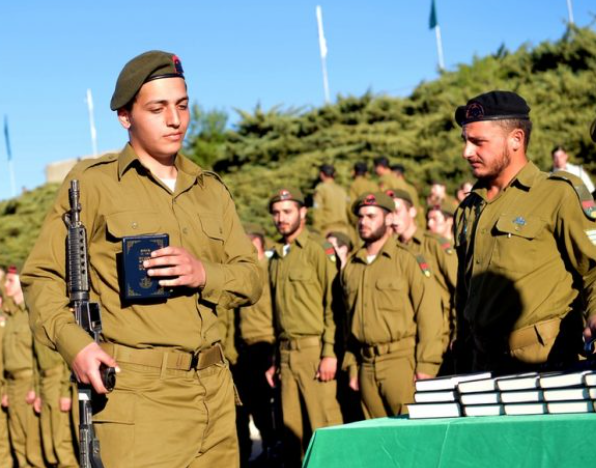 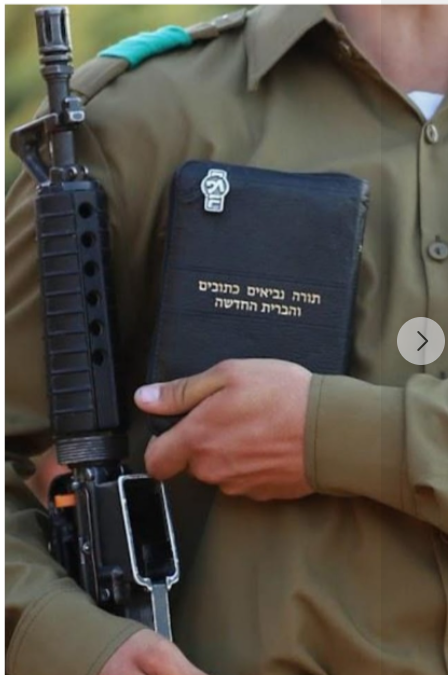 [Speaker Notes: Messianic Jews made waves on Hebrew-language social media after a photo was circulated showing a new IDF recruit being sworn-in on a Hebrew Bible containing the New Testament.
https://www.israeltoday.co.il/read/soldier-sworn-in-on-new-testament-sparks-social-media-storm-in-israel/?utm_source=acfs&utm_medium=email&utm_term=all&utm_campaign=newsletter-en-2022-04-05
Israeli social media abuzz after photo circulates showing new IDF recruit being sworn-in on Bible containing the New Testament
By David Lazarus | October 11, 2021 | Topics: MESSIANIC JEWS, New Testament
https://www.israeltoday.co.il/read/is-the-israeli-army-passing-out-new-testament-to-new-recruits/]
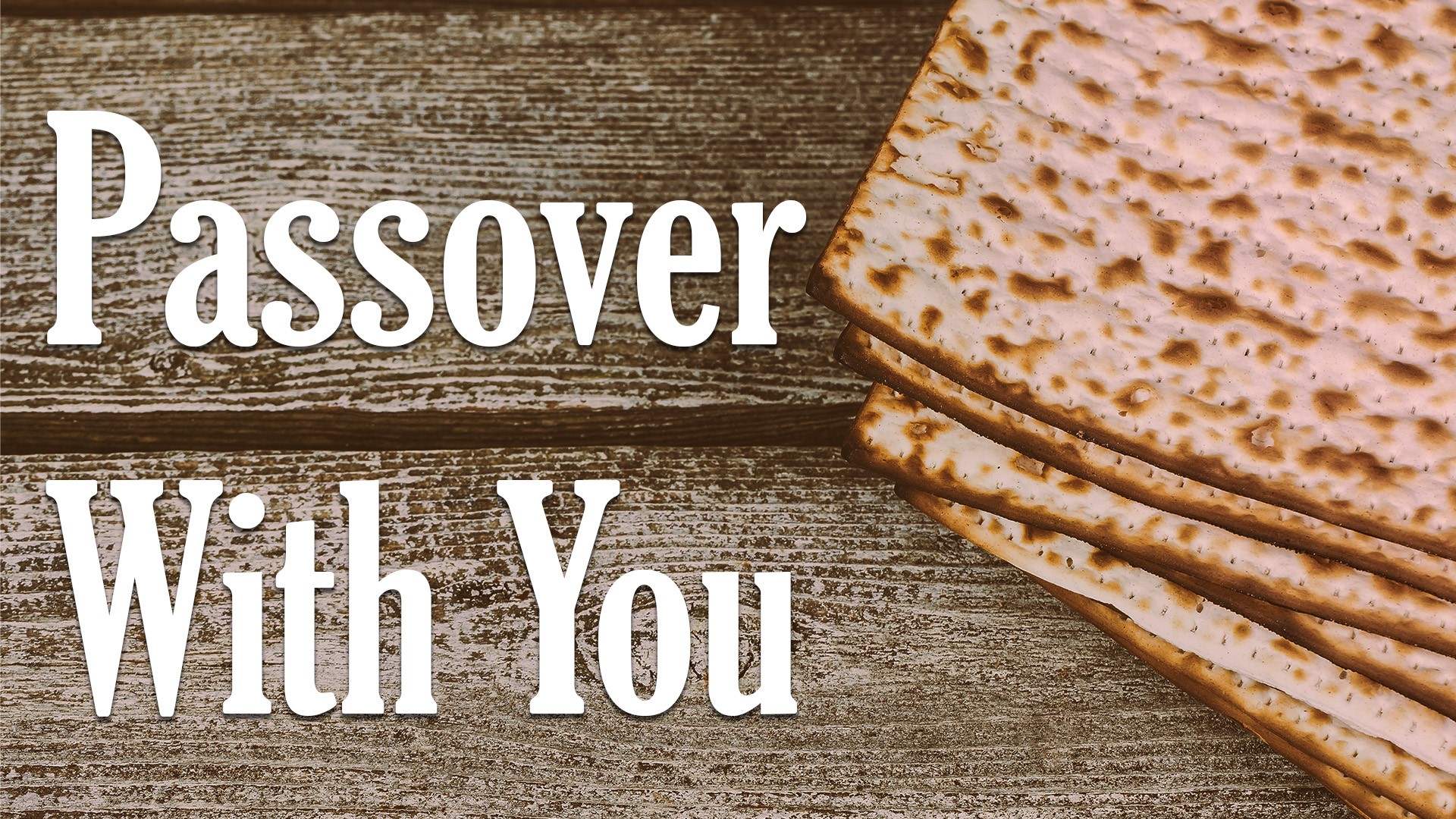 Lk. 22.14-16 When the hour came, Yeshua reclined at table, and the emissaries with Him.  And He said to them, “I have eagerly desired to eat this Passover with you before I suffer. For I tell you, I will never eat it again until it is fulfilled in the kingdom of God.”
[Speaker Notes: Rage in the culture around us.   Within…joy!]
Do you KNOW Yeshua and the assurance of sins forgiven?
Are you hearing daily from His Word?
How are you applying what you heard?
Are you asking this of another?
[Speaker Notes: Confess sins, repent, believe
Spend time daily, LISTENING to the Ruakh while reading
Walk out what you hear.
Who are you discipling, building up?4]
[open Zoom]
Pesakh Overcoming spirit of RAGE
Our homes
Our synagogue
Our outreach
[Speaker Notes: https://www.theepochtimes.com/de-stressing-your-marriage_4381651.html?utm_source=brightnoe&utm_campaign=bright-2022-04-14&utm_medium=email&est=S1k8%2FarwXxme6XE1orsoDX3iGmCsoiXFwFLkSegK978PS5RdogEcBFPbyoW8Nc0F6Q%3D%3D&est=[EMAIL_SECURE_LINK]]